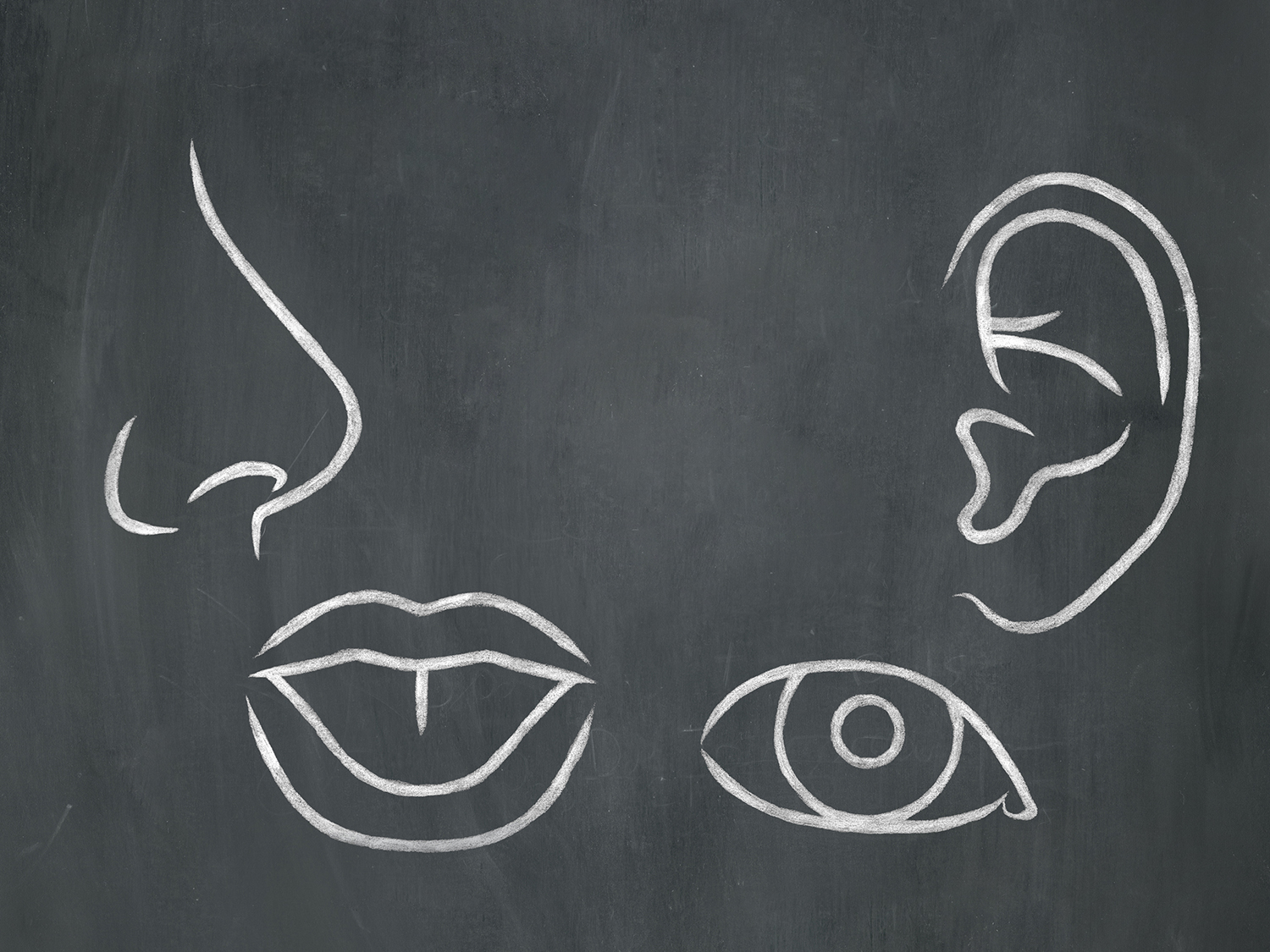 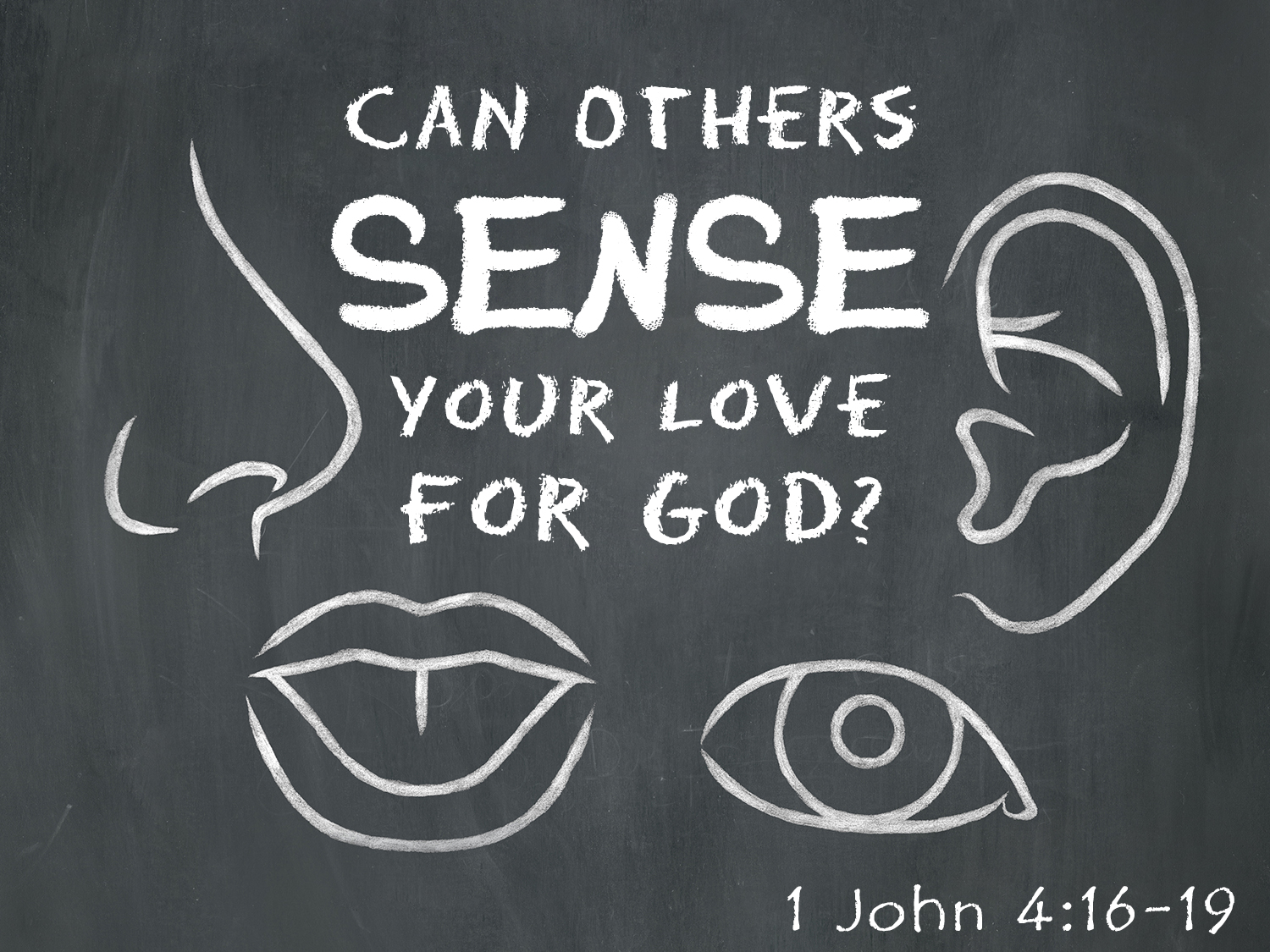 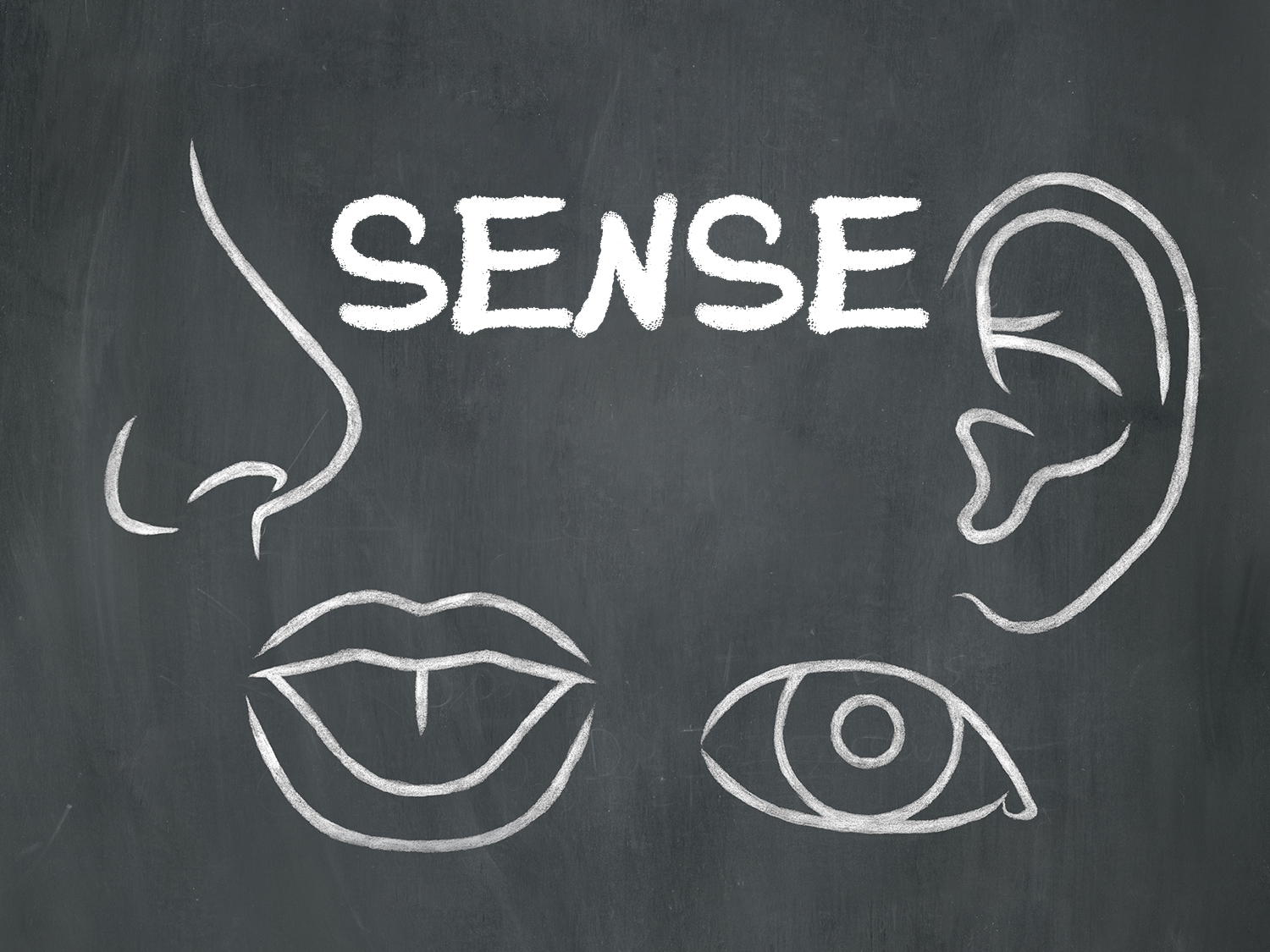 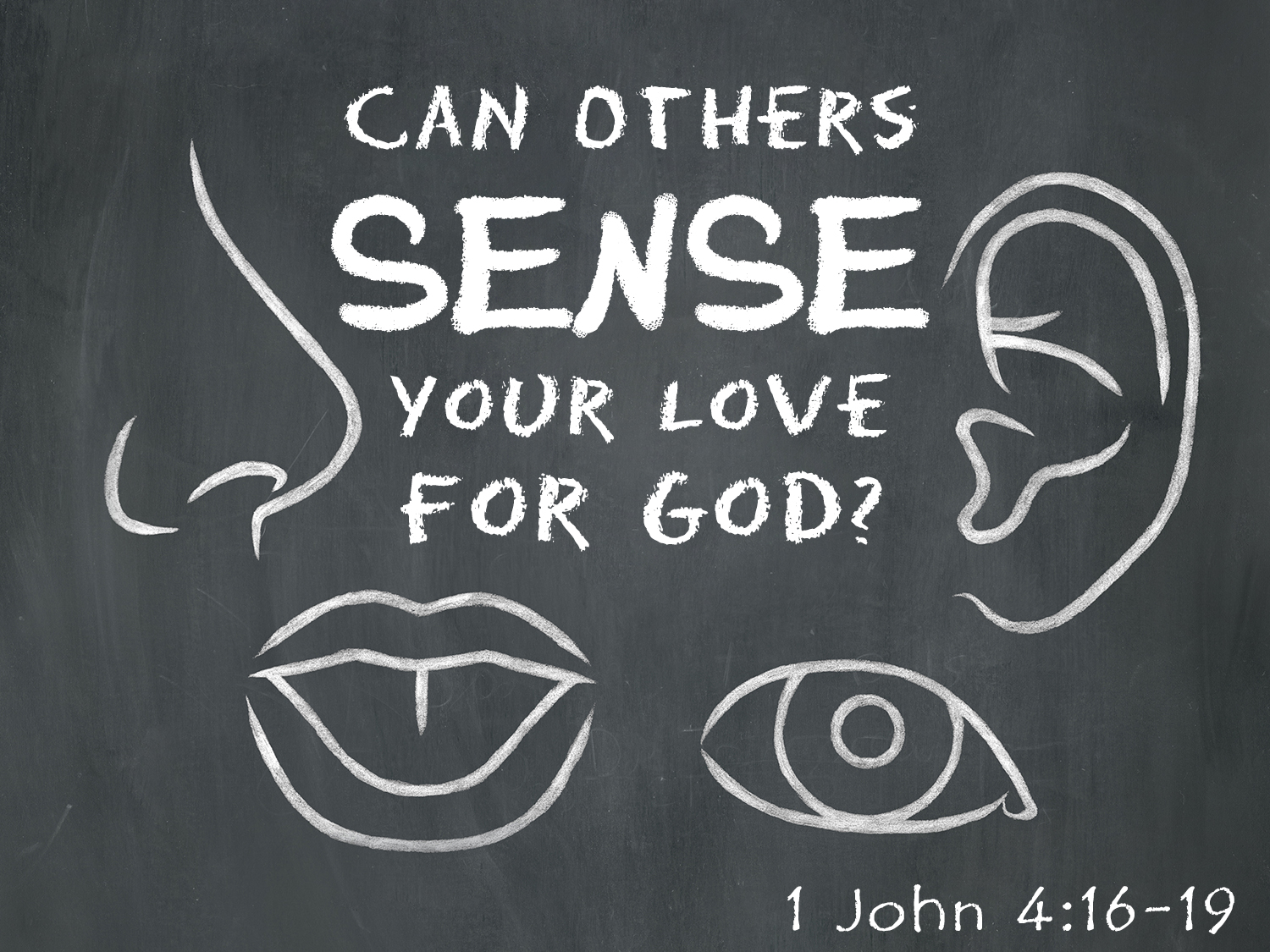 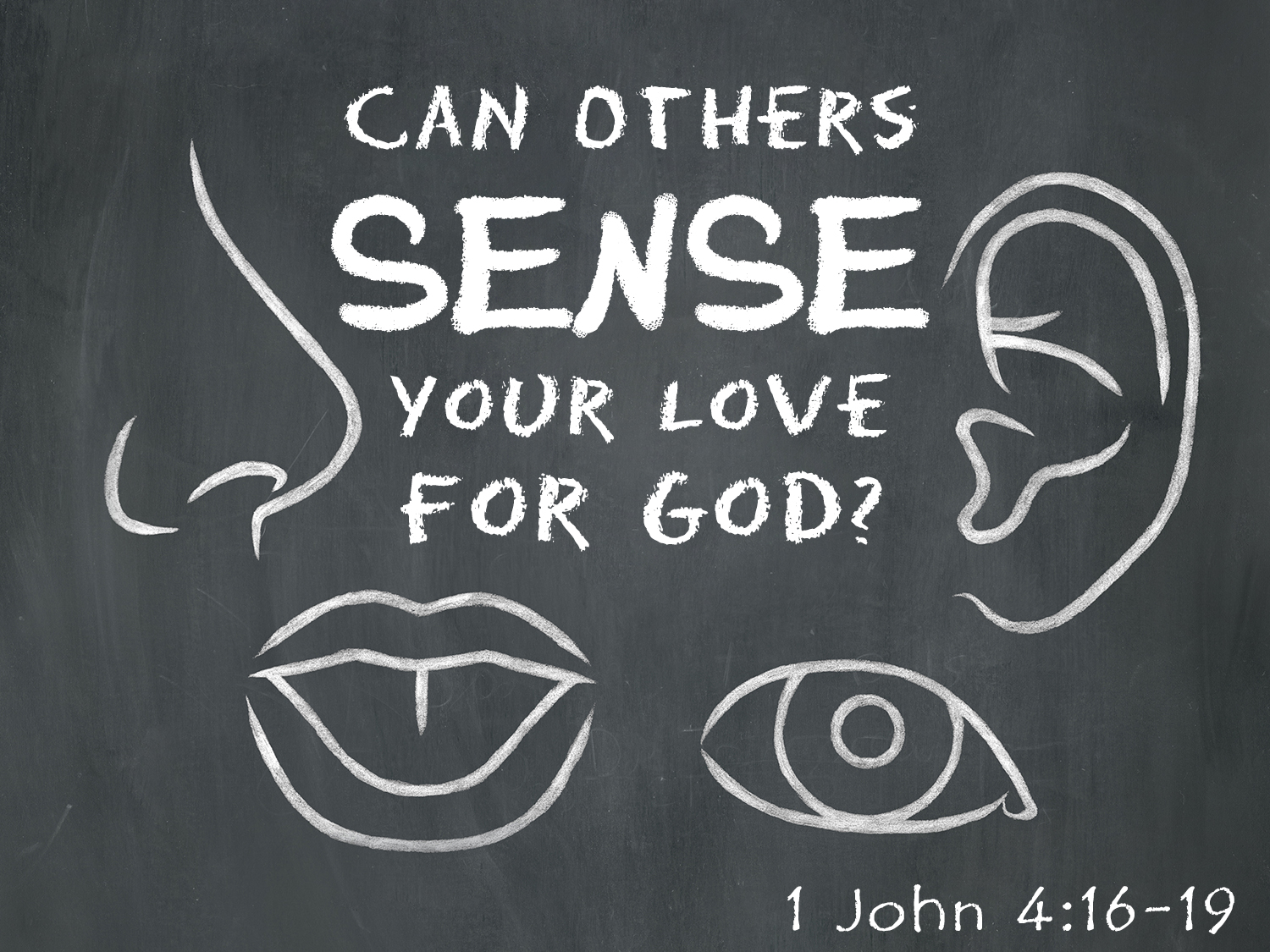 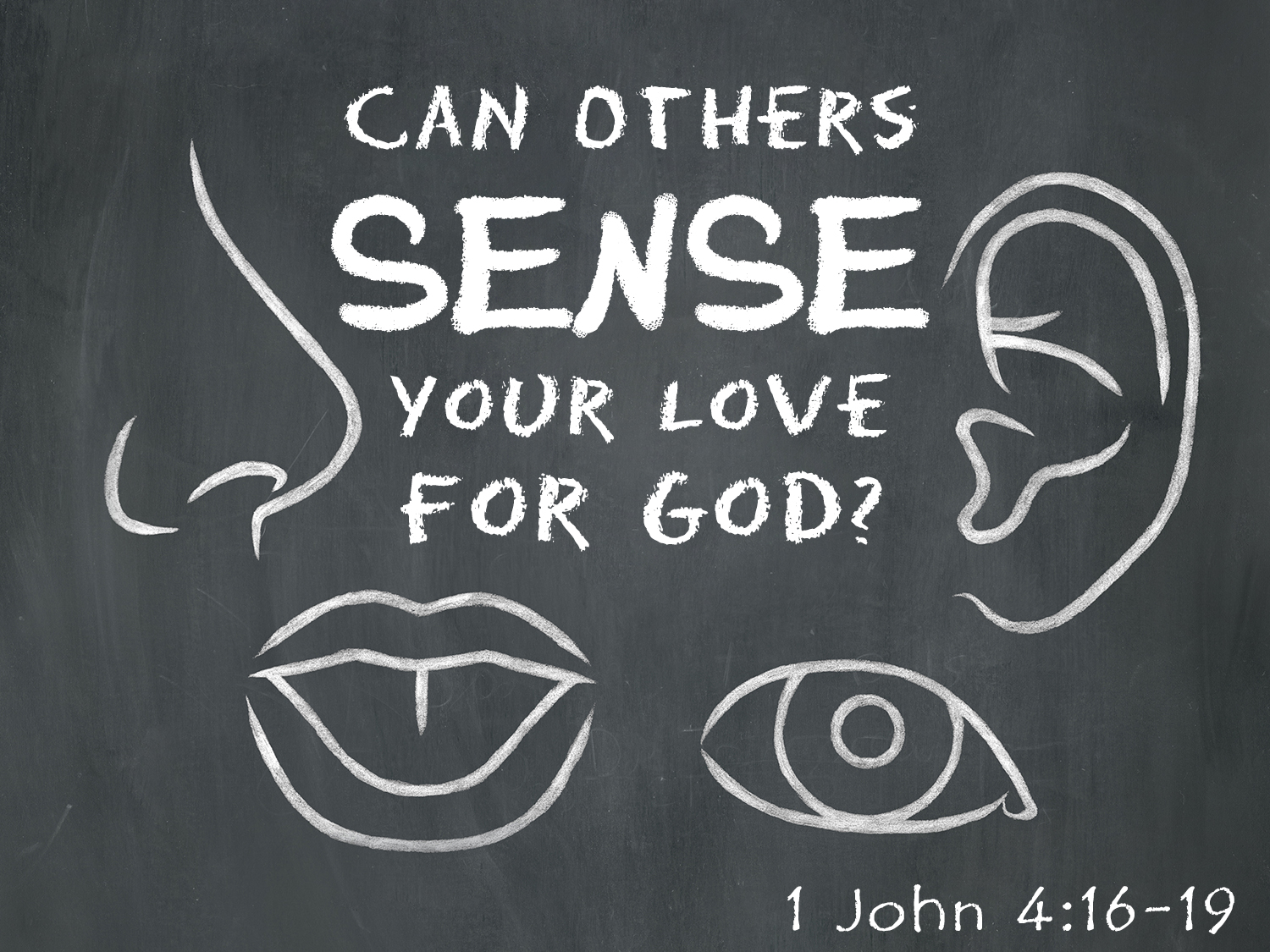 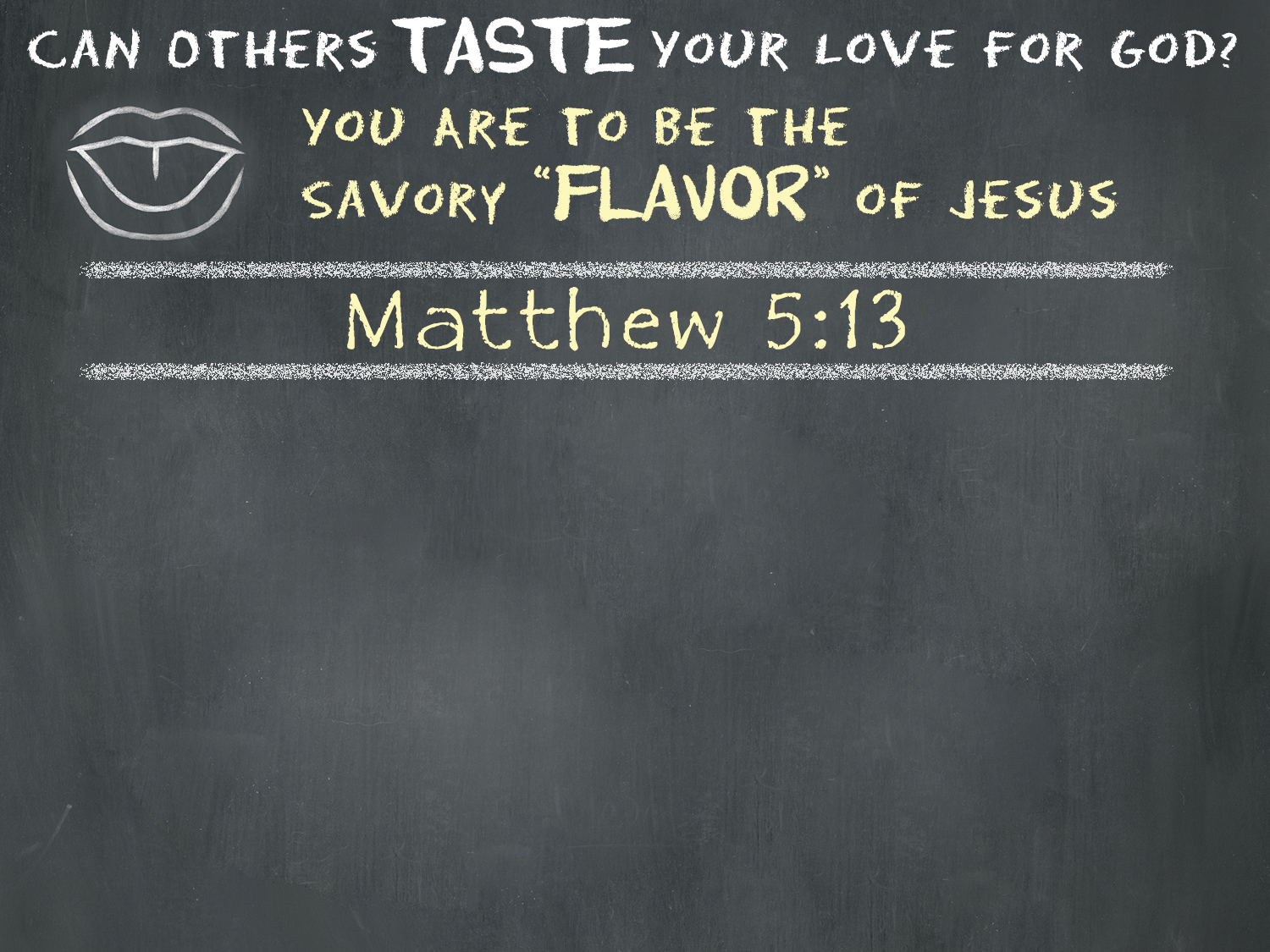 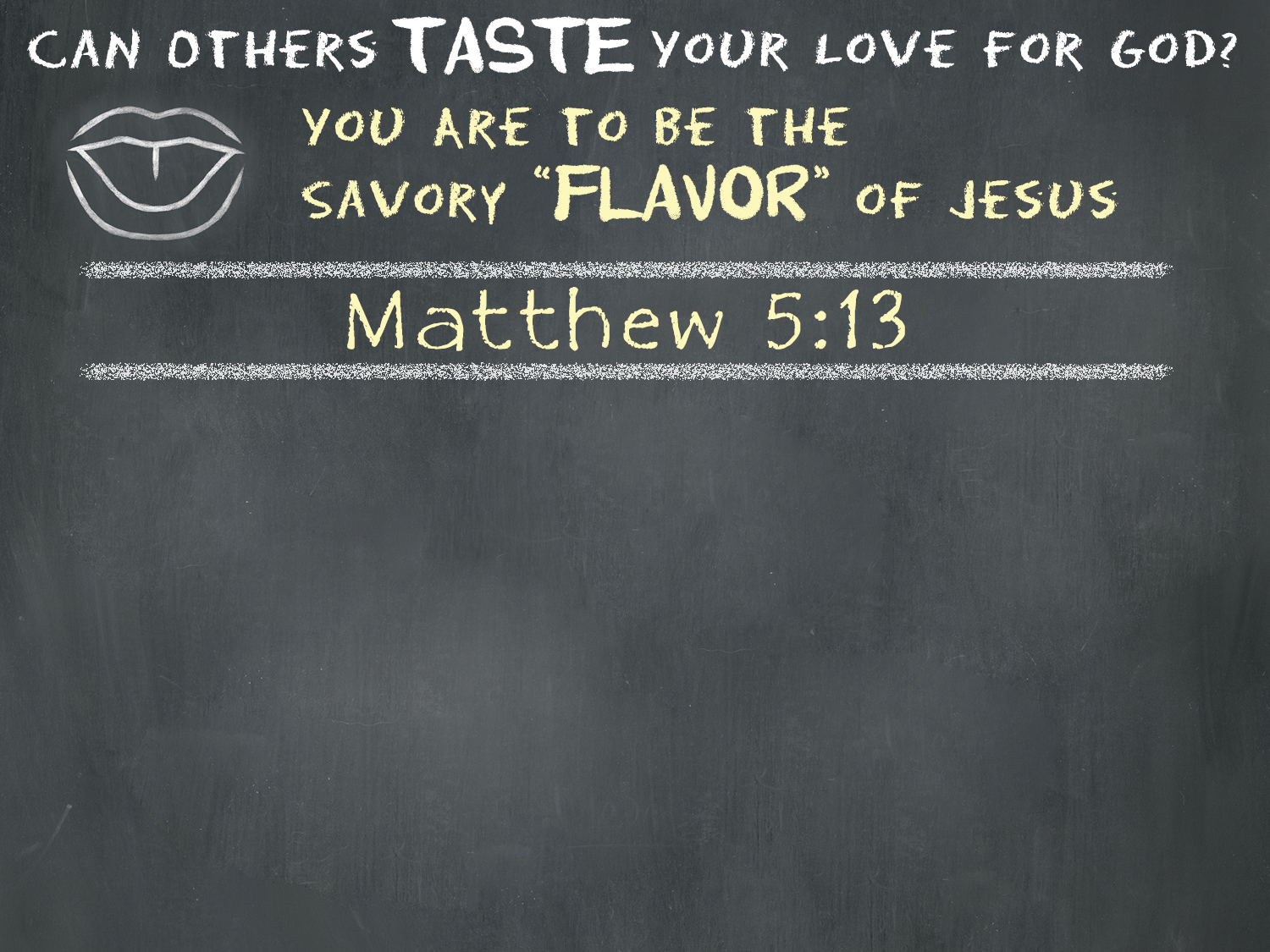 Like salt, we season the world and should be changing it for the best!
There should be something heavenly about the flavor of our attitudes (Eph. 4:31; Heb. 12:15; 1 Cor. 13:4-5)
There should be something heavenly about the flavor of our words (Col. 4:6)
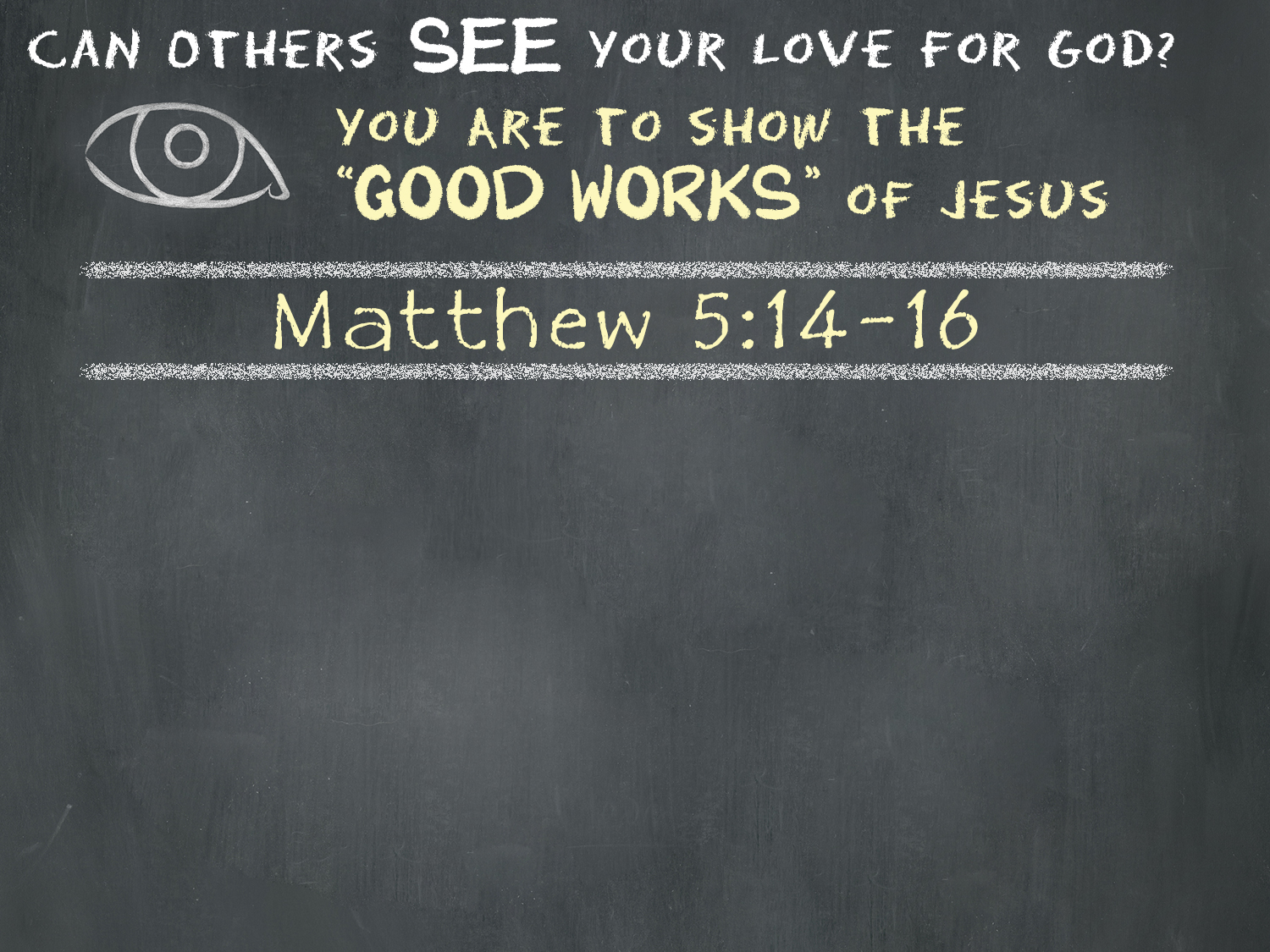 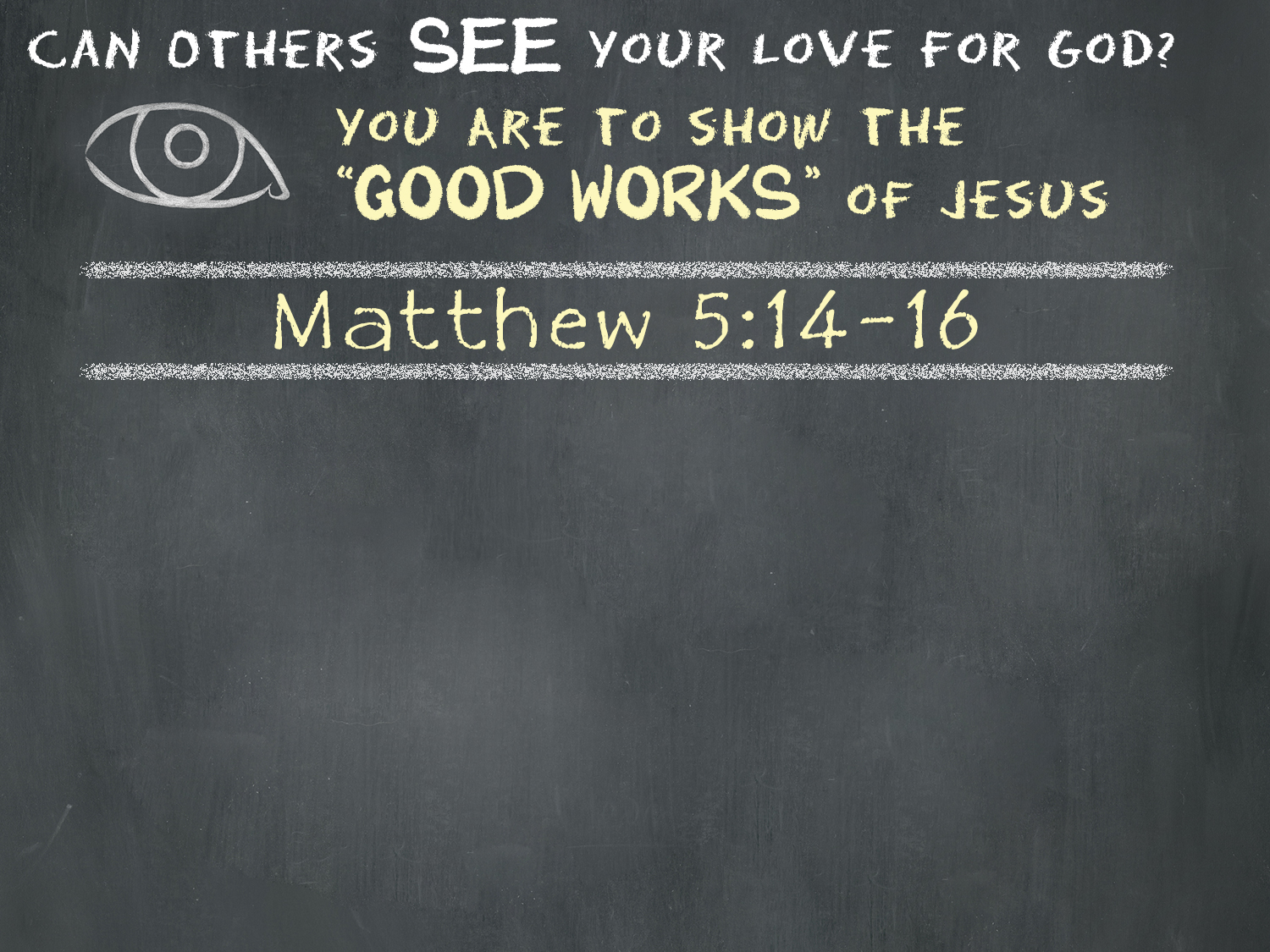 Like a light, we are to shine forth the beauty of lives that follow Christ!
Our good works must not be hidden out of shame (5:14-15; Rom. 1:16)
Our good works represent our purpose in Christ (Eph. 2:10)
Our good works must be consistent with our faith (1 Pet. 2:9-12; Josh. 24:14)
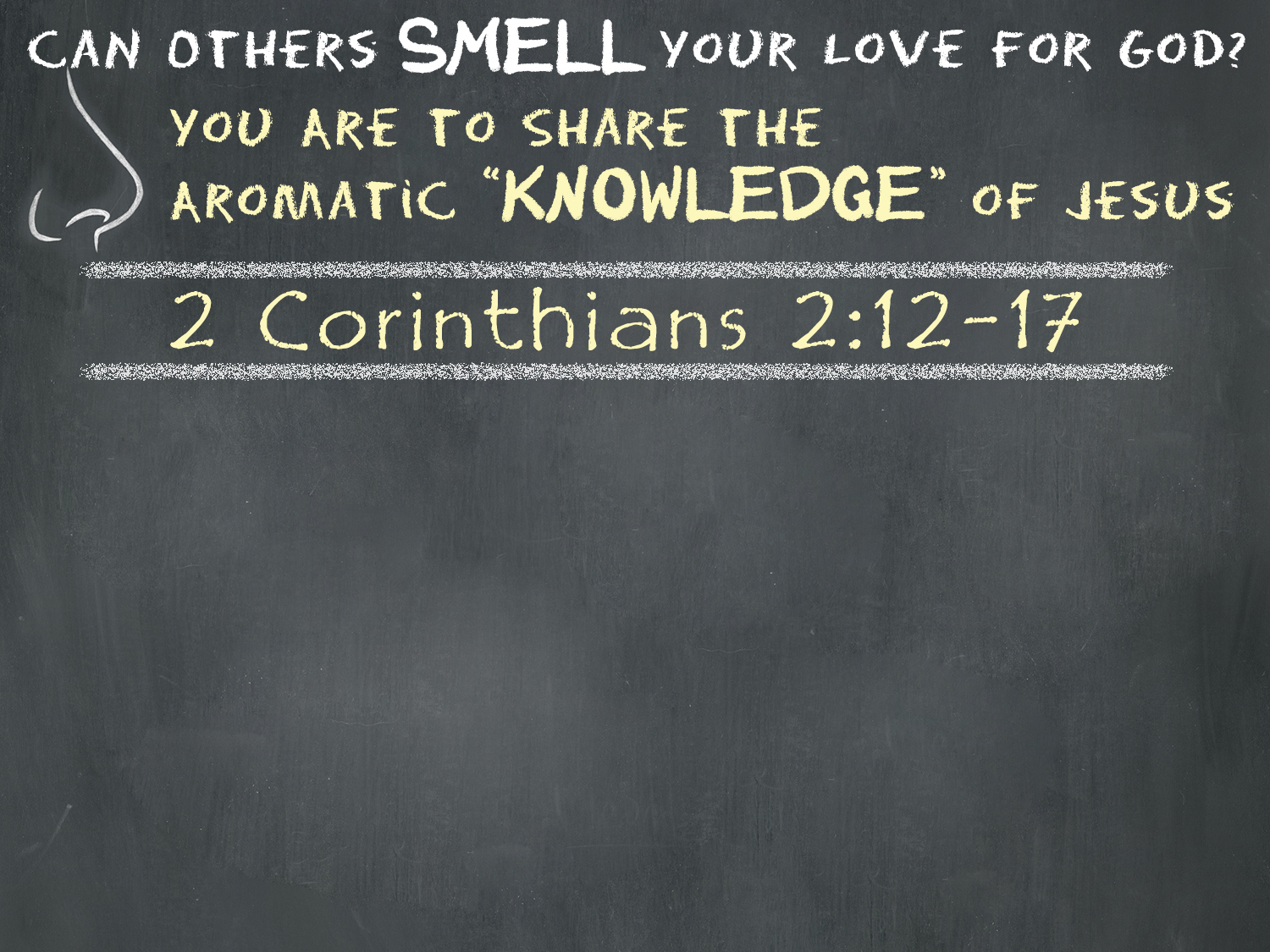 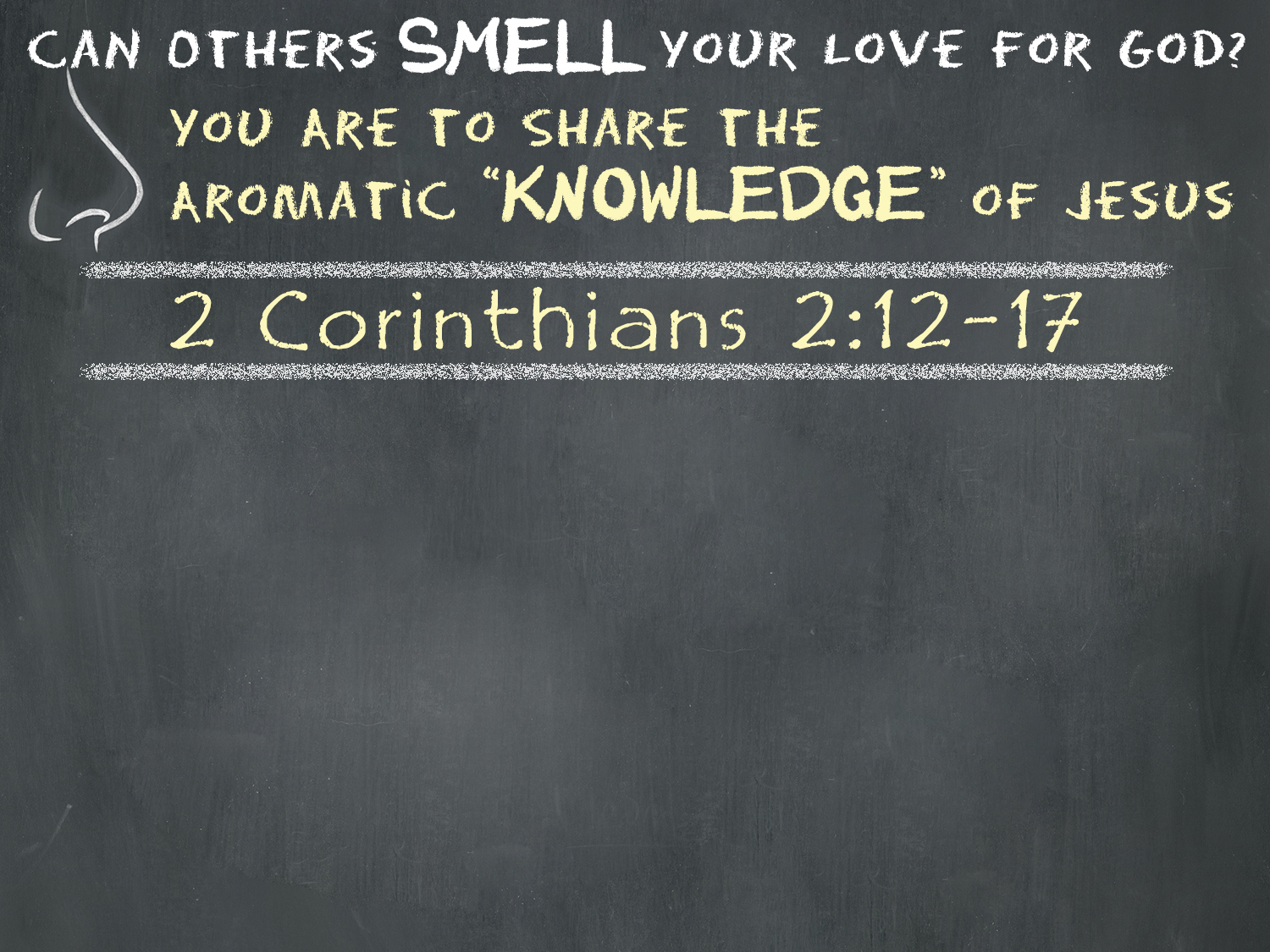 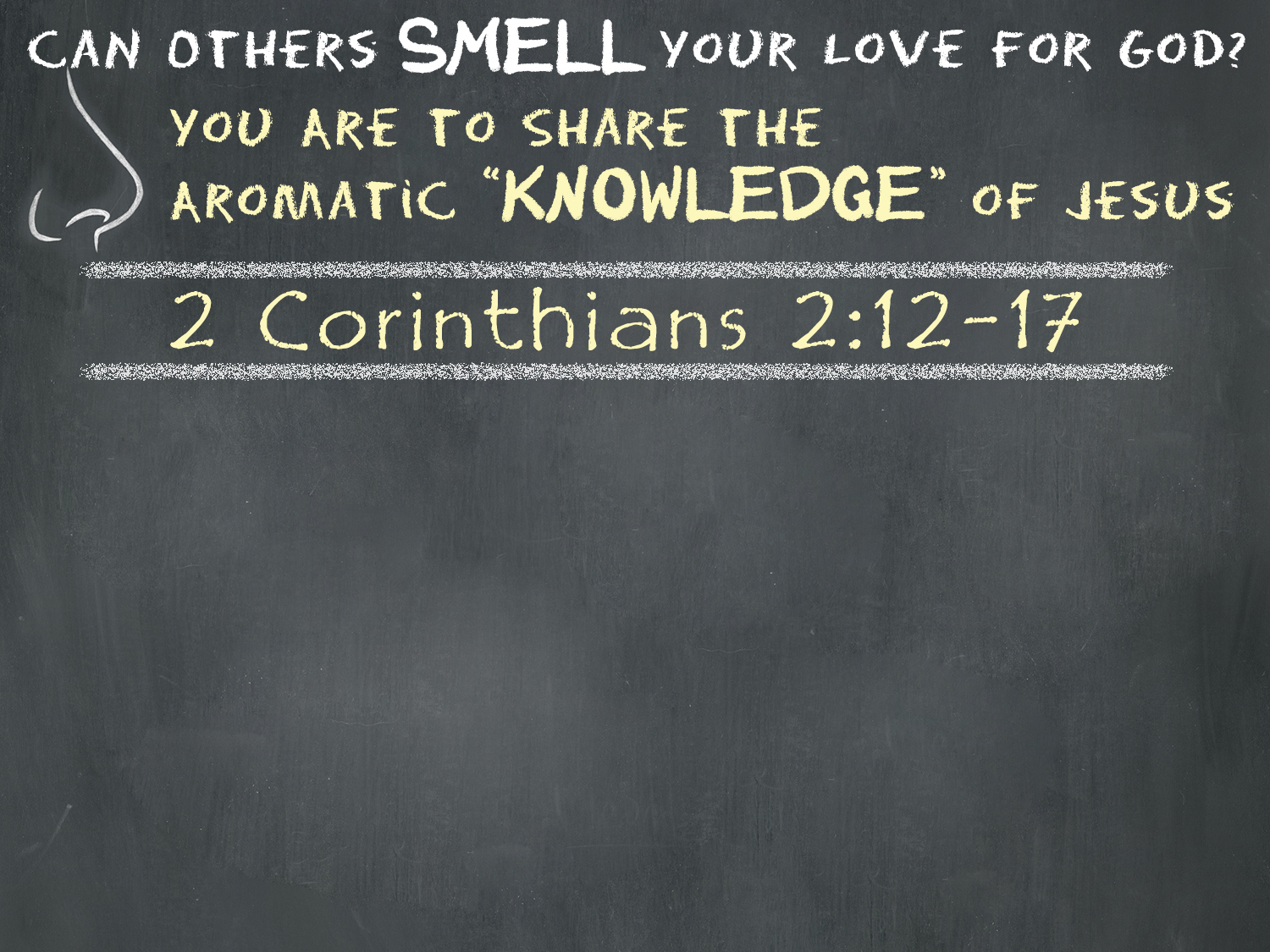 Like a fragrance, we are to diffuse the knowledge of Christ in every place! 
We must speak the knowledge of the truth (Eph. 4:15)
We must stand for the knowledge of the truth (Eph. 6:11-14; 1 Cor. 16:13)
We must defend the knowledge of the truth (Phil. 1:16-17 + 1 Pet. 3:15)
We must never yield or compromise the knowledge of the truth (Gal. 2:4-5)
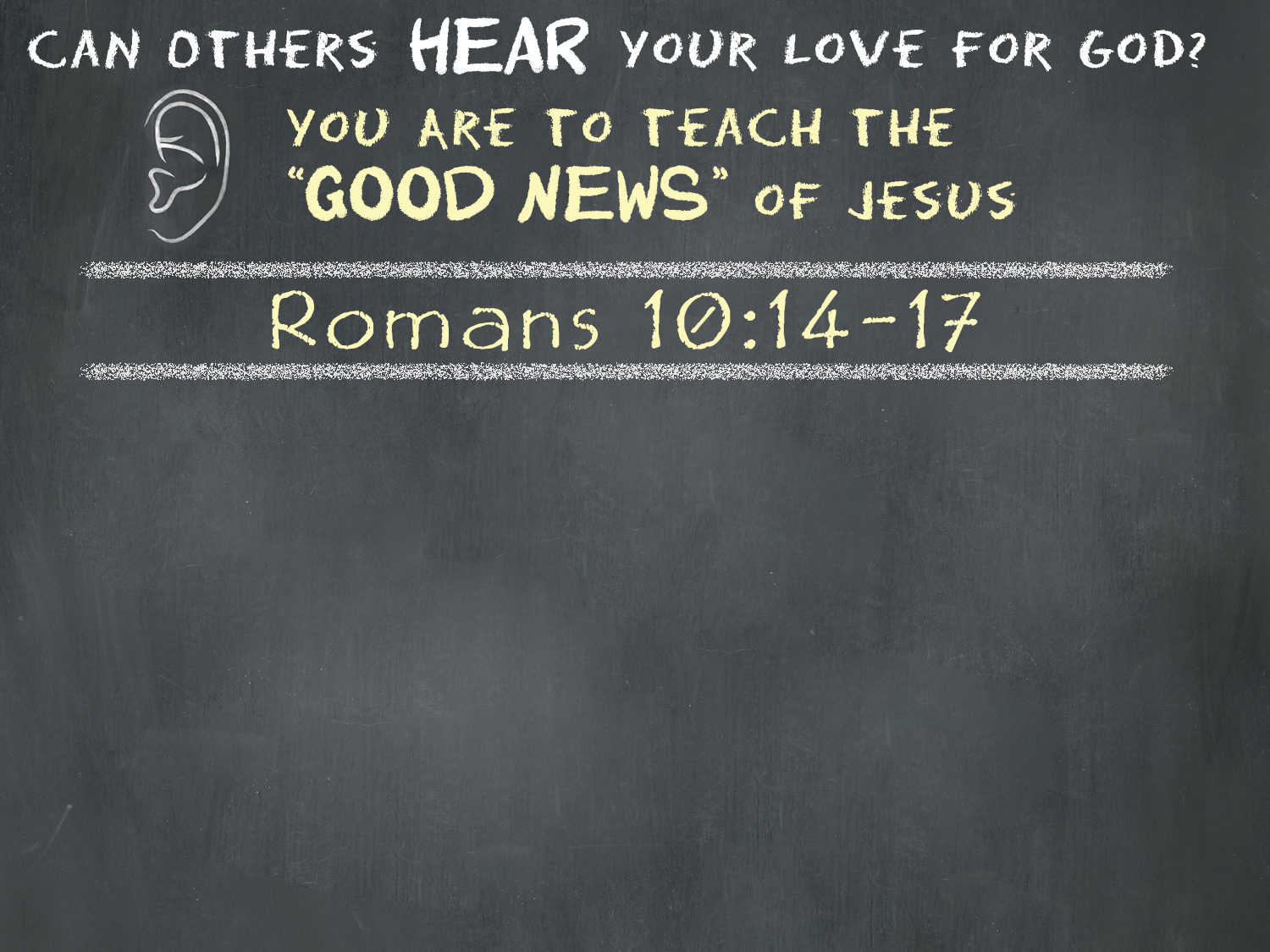 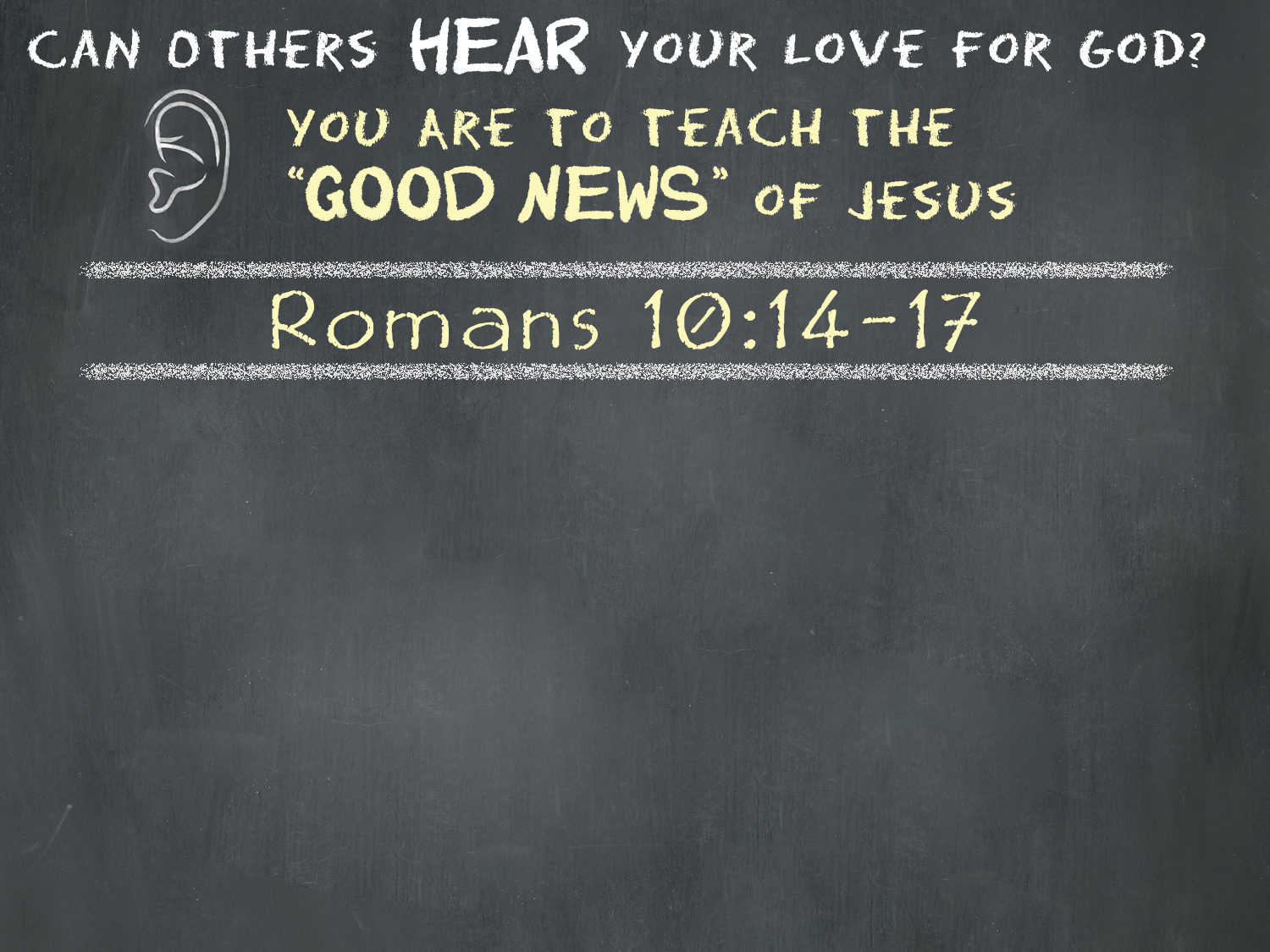 Like exciting news, we are to tell everyone of the “good things” of Jesus!
The Good News: 
God sent His Son (John 3:16)
Jesus died for our sins on the cross (1 Cor. 15:3)
Jesus was raised from the dead (1 Cor. 15:4)
We have the opportunity to be saved from our sins (Acts 2:36-41)
We have the opportunity to go to heaven forever (2 Cor. 5:1-11)
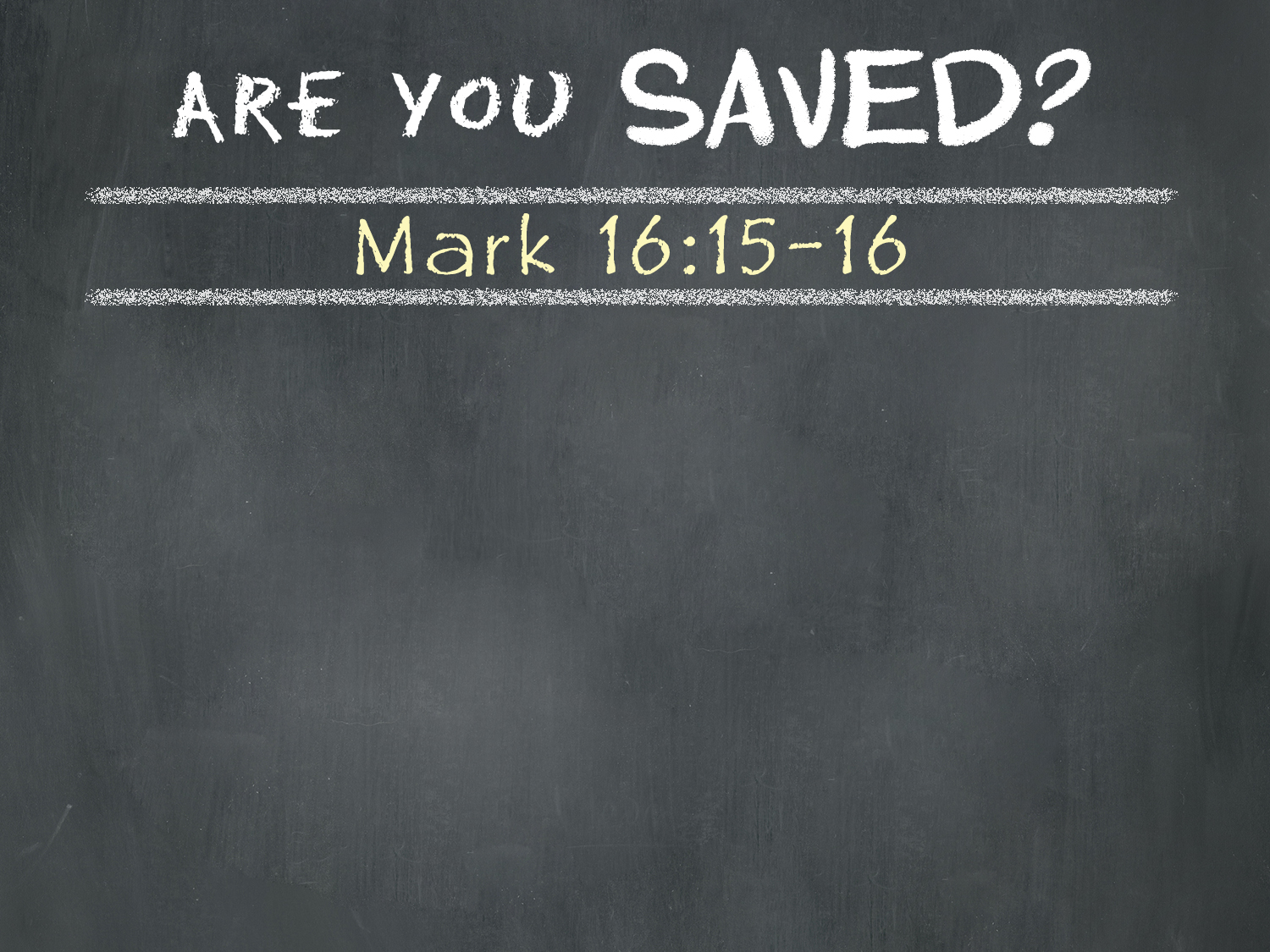 Believe Jesus is God’s Son – Mark 16:16
Repent of your sins and turn to God – Acts 3:19
Confess your faith in Jesus – Matthew 10:32
Be immersed into Christ – Acts 2:38
God will forgive all of your sins – Acts 22:16
God will add you to His church – Acts 2:47
God will enroll you in heaven – Hebrews 12:23
Live as a faithful Christian – 1 Corinthians 15:58